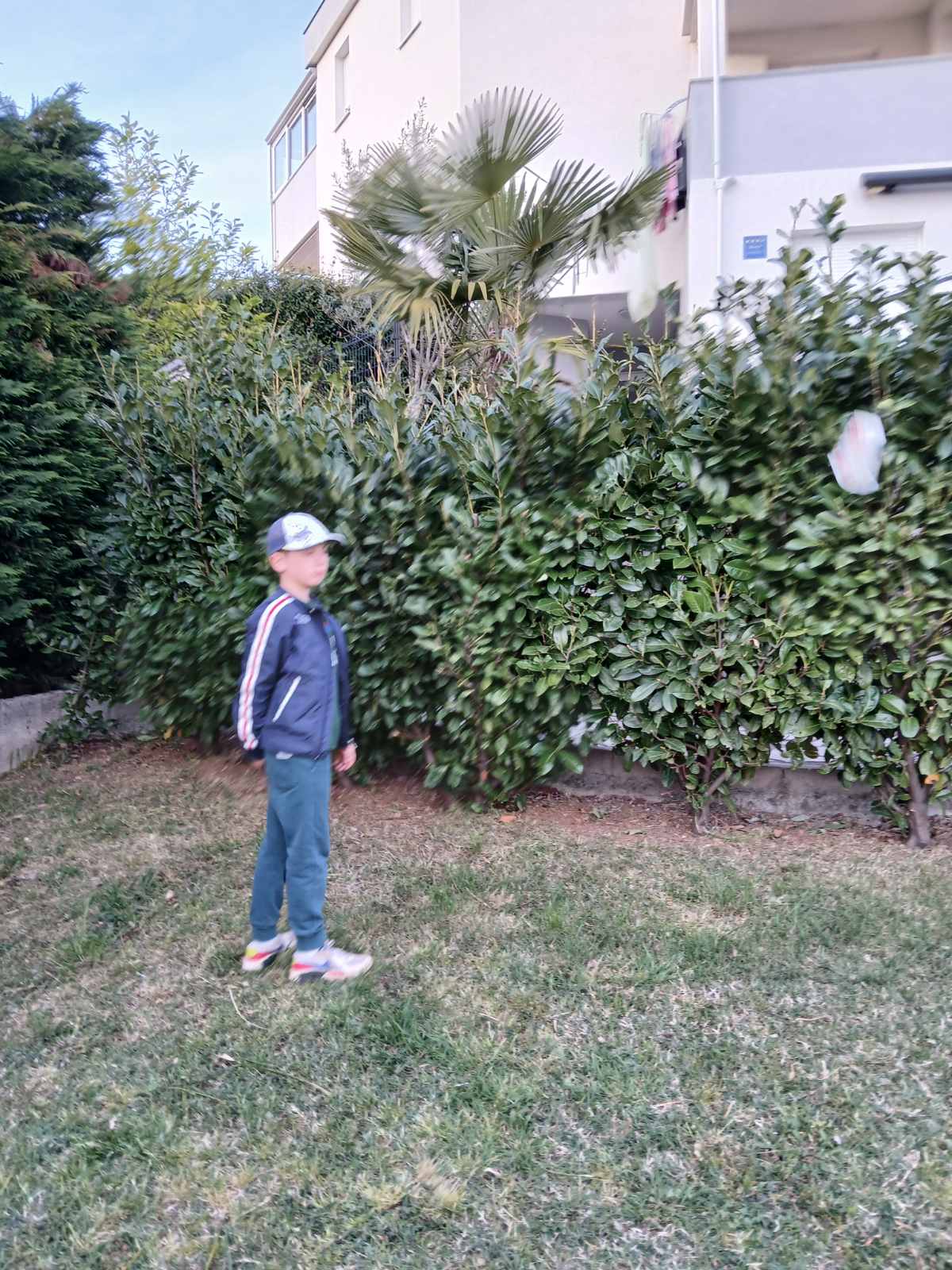 Joj što bi danas radio?
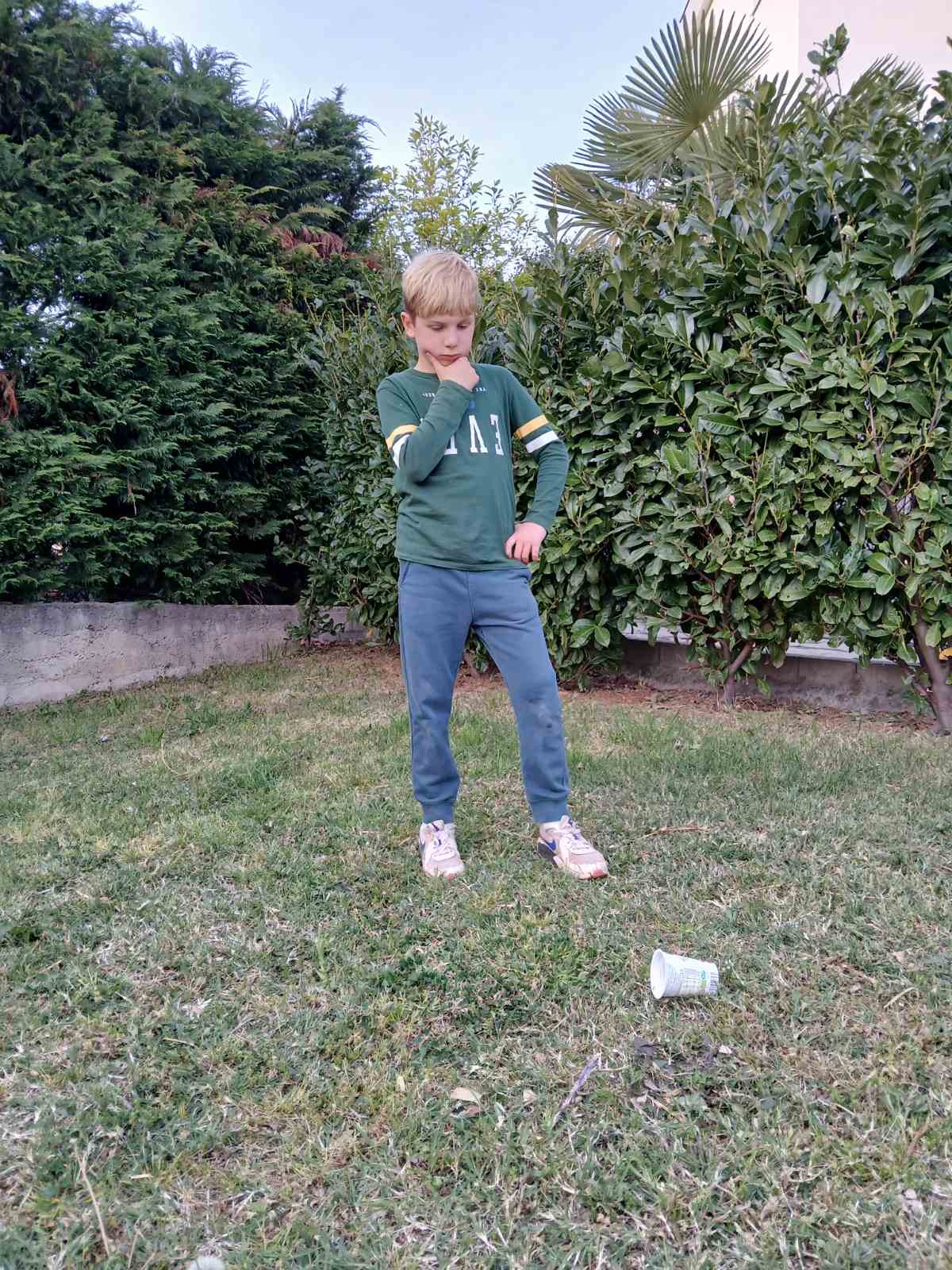 Bože kako ljudi bacaju smeće
Šta bi mogu napravit da ljudi ne bacaju smeće po podu?
Nadam  se da ljudi neće bacat smeće po podu
Nadam se daće pomoć da ne baca smeće po podu.
Sada svi bacamo smeće u  koš za smeće.